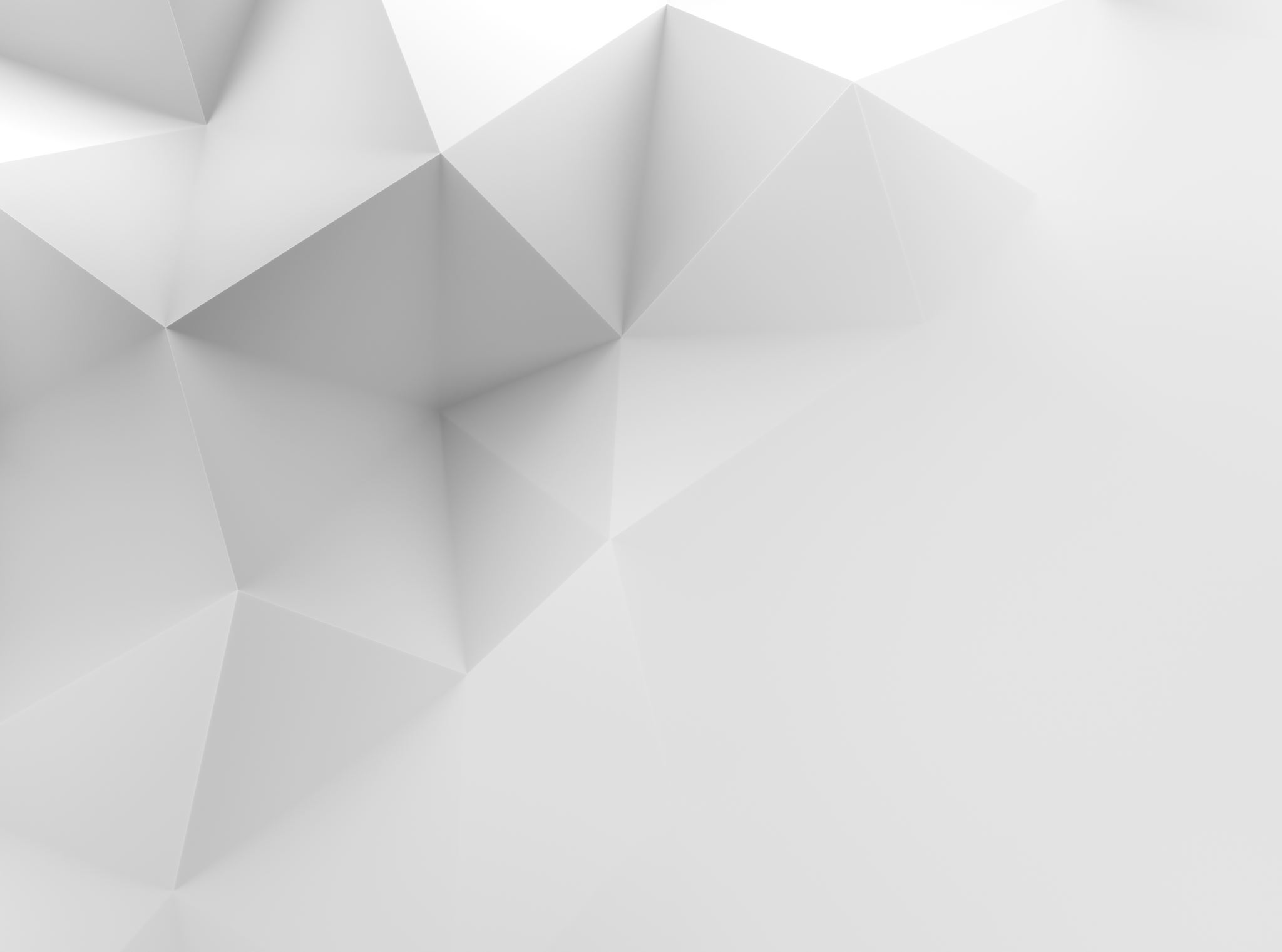 Managing the ”Big 3”
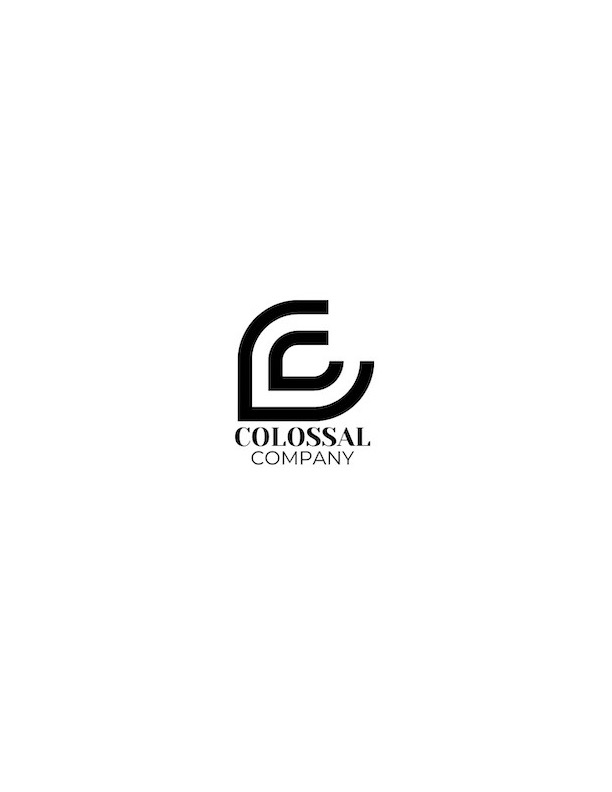 Kenny Chandlerkc@colossal-company.comwww.colossal-company.com469-688-9824
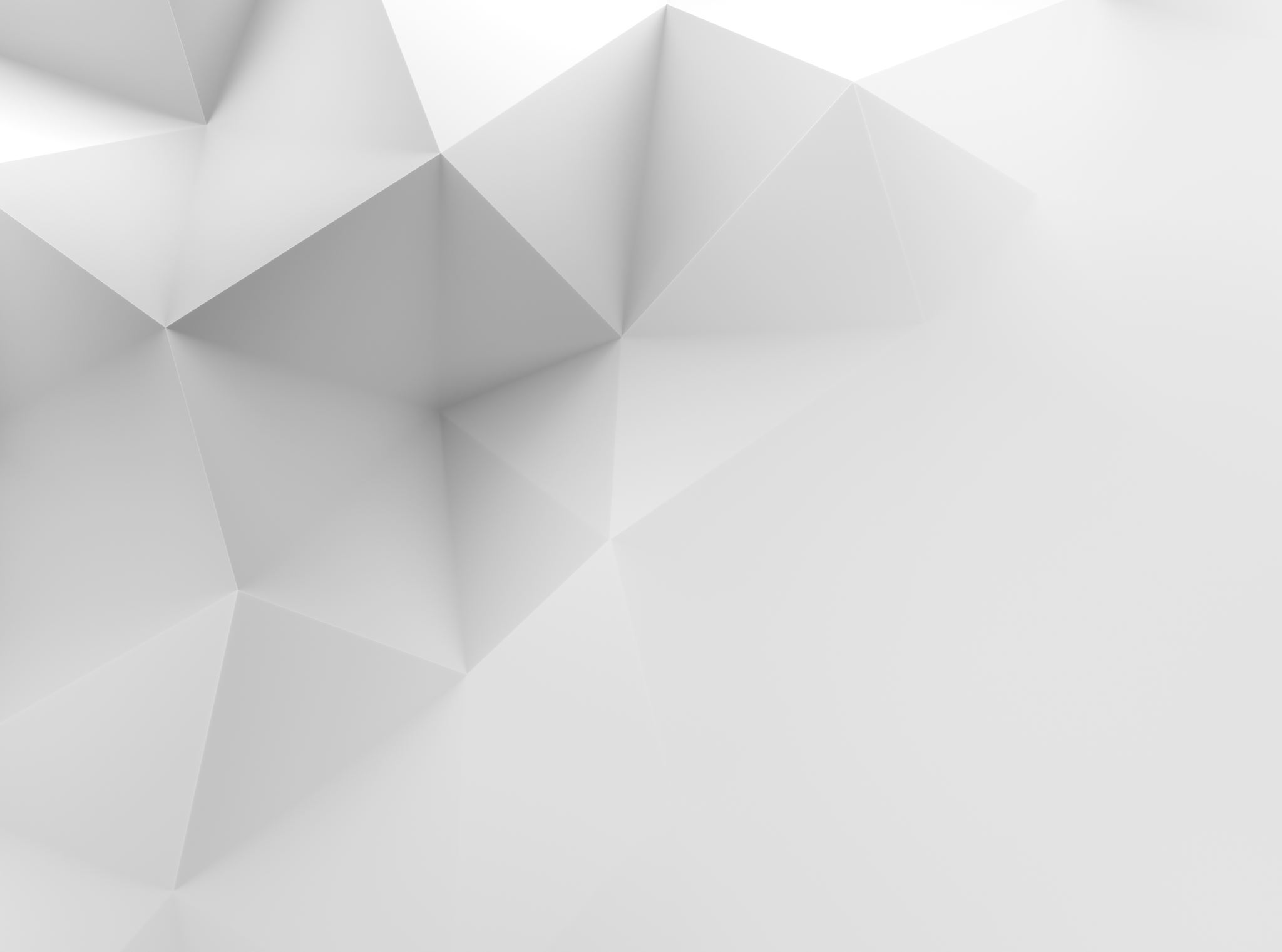 Experience
40 years of CPG experience from concept, financial viability, design, production, and building the brand from local to national, to funding and divesture.
Categories
Coffee and related companies (private label advantages)
Gelato (four US and one Italian): Talenti, Ciao Bella, Capogiro, Paciugo, Bondolce
Planning
Start to stop: Conceptualization, Legal Structure, Development, Production, Marketing, Sales, Distribution, Finance, Controls
Decisions to invest or not: Japanese example
Advantages of organic growth vs raising capital
Be on every shelf within a distributors reach before expanding geographically
Rolling 3+9
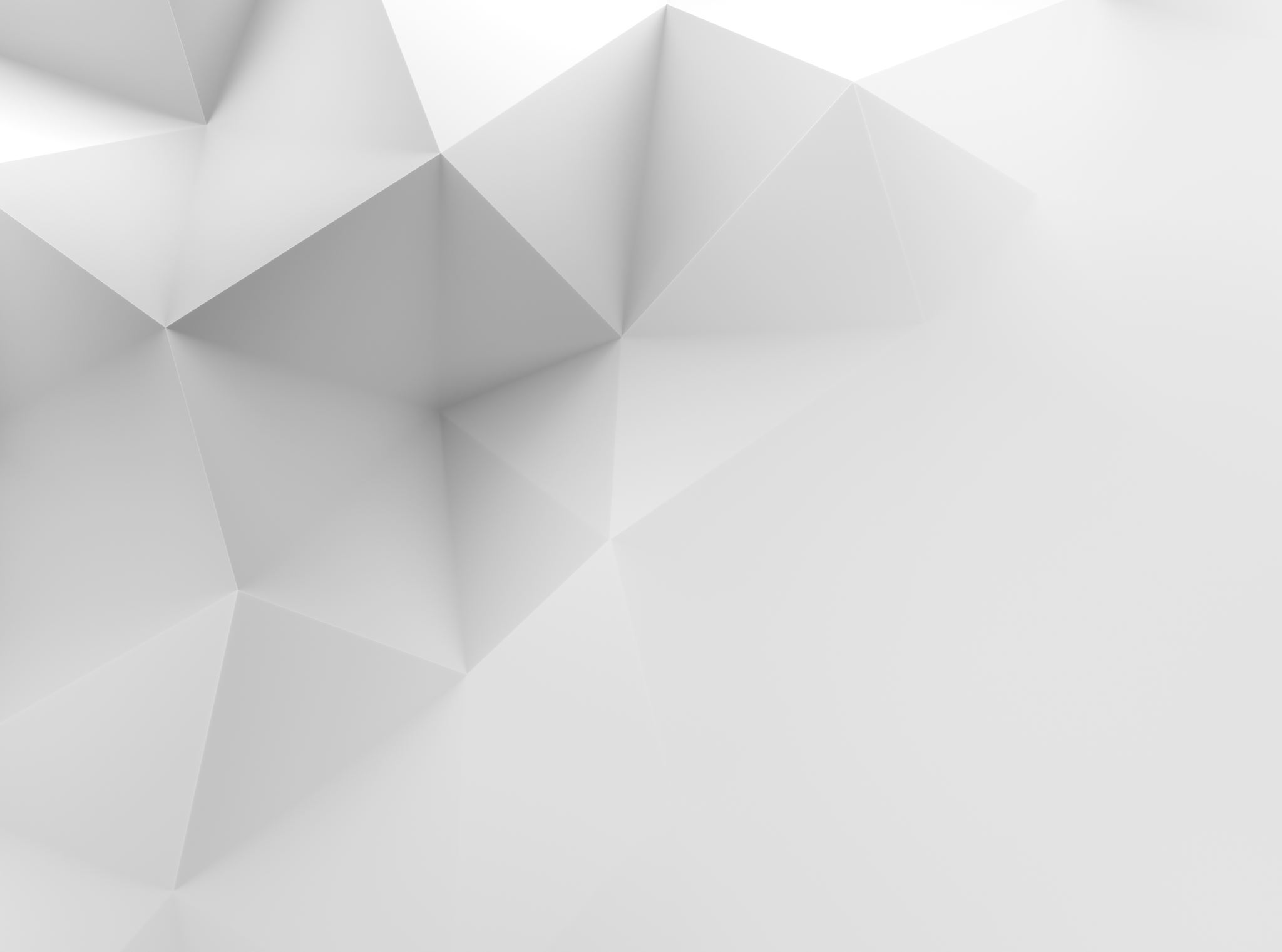 Sales Channels
Grocery
Conventional: Local (Mom & Pop); Regional (HEB, Brookshires, Publix-FL , Wegmans-NE, Market of Choice-OR, Bristol Farms-LA, Gelsons-LA; National (Kroger, Alberstons banners, Target)
Natural/Specialty: WFM, Sprouts, Fresh Market, Central Market, Metropolitan Market-Seattle, etc.
Club
Costco, Sams Club, BJ’s
Big Box
Academy, Best Buy, Lifetime Fitness, 24-hour Fitness, etc.
Food Service
Restaurants, Aramark, Compass, Corporate Commissaries
Gift Sales
Online
Budgets
Salespeople
Brokers
Travel
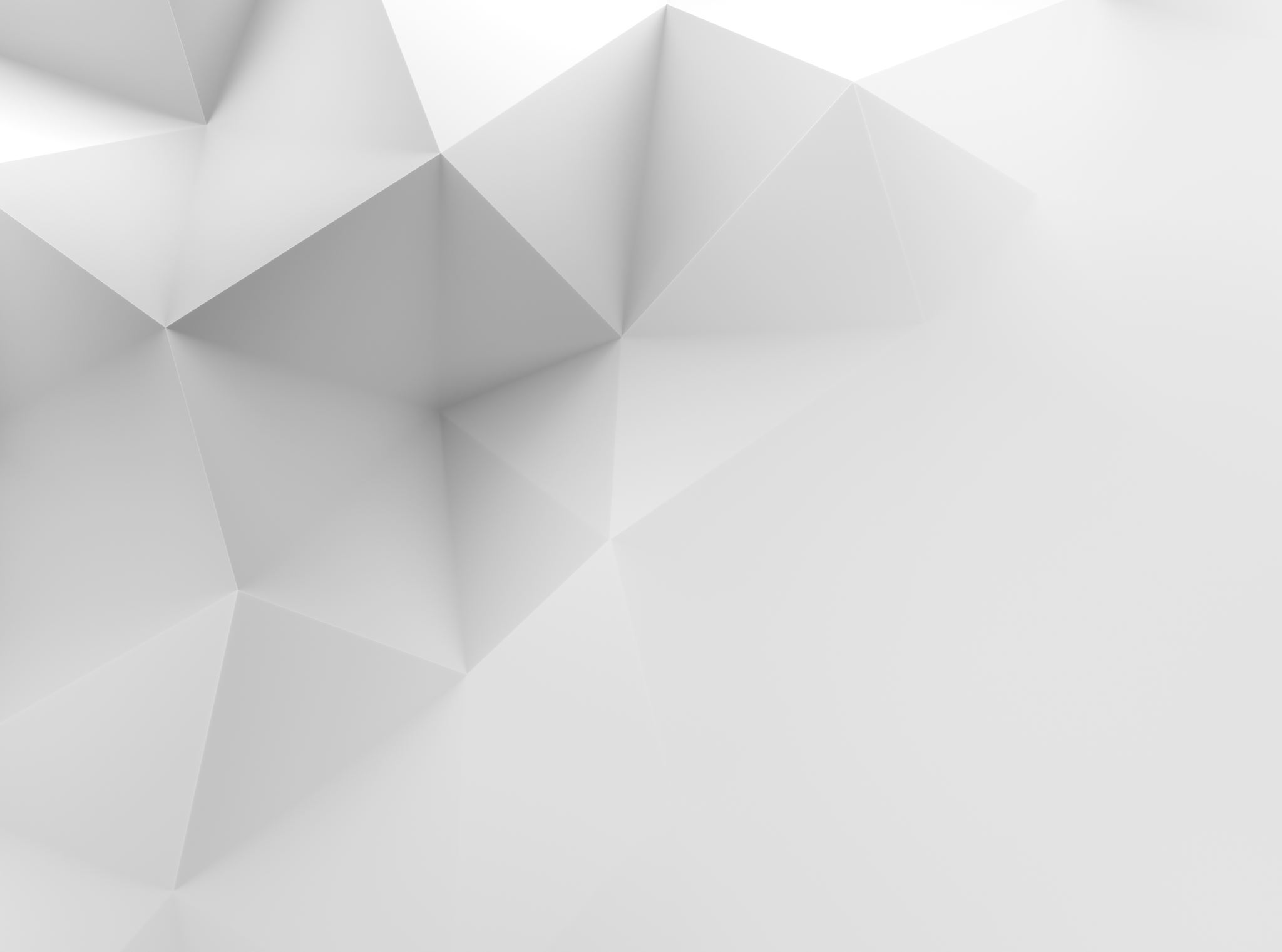 Distribution
Fulfillment Centers
Storage Fees
Picking Fees
Location (to reduce freight)
Finished Good Storage
In & Out fees
Monthly Storage Fees
Freight
To Distributors
One-pallet vs Truckload
Distributors
UNFI
KeHE
McLane
Grocers Supply
US Foods
Ben E. Keith
Pricing
Figure freight into price to distributor
Receiving payment
Deductions
Book price vs price to retailer
Promotions a charged at full distributor book price
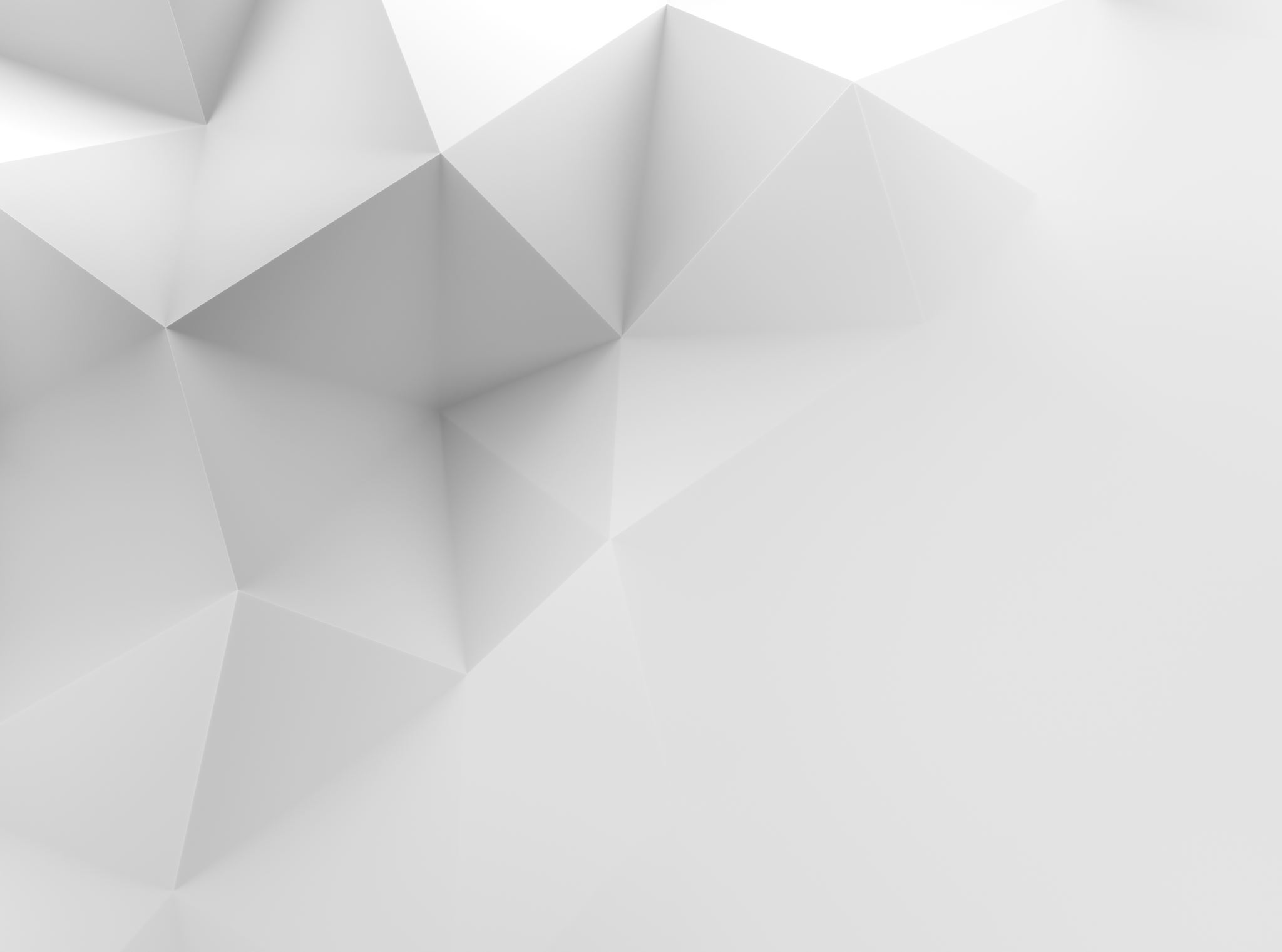 Your Own Departments
Importance of the relationship between the four primary departments in every company and the advantage of planning on a quarterly basis, using a Rolling 3+9, to keep all departments in sync to accomplish the same goals.
Sales
Everything in planning begins with sales. What are the goals for the next twelve months (3+9) with focus on the next three (the 3)
Seasonality is very important as not all sales for many brands are static month-to-month.
Changes in the last quarter will affect all departments in the coming three.
Always use a delta when comparing the P&L to the last quarter.
Marketing
Establish a budget (15-25%) of price to distributor.
Adjust spend quarterly according to Sales input (up or down)
Time for planning promotions, demos, adds, POP
Be sure to accrue until deduction is taken
Production
Allows for advance planning, thus saving on raw materials and labor
Finance
No surprises
No panic
Better controls via P&L